الماء معجزة الحياة
إعداد 
د/ منال جويدة 
الاستاذ المساعد   بقسم الاقتصاد المنزلى
الماء في القران
الماء هو النعمة الكبرى والمنة العظمى التي انعم الله بها على بني البشر فيه اقام حياتهم وقسم ارزاقهم ومنه خلقهم حيث يقول تعالى :
(وجعلنا من الماء كل شيء حي( ( ويقول جل شأنه (والله خلق كل دآبة من ماء))ويقول تعالى (أفرأيتم الماء الذي تشربون(68)أأنتم انزلتموه من المزن أم نحن المنزلون)كما جعل الله الماء احد انواع النعيم لأهل الجنة حيث يقول تعالى (مثل الجنة التي وعد المتقون فيها انهار من ماء غير أسن وأنهار من لبن لم يتغير طعمه وانهار من خمر لذة للشاربين وأنهار من عسل مصفى)كما جعل سبحانه وتعالى الماء أحد انواع العذاب في النار لأهل معصيته حيث يقول تعالى (وسقوا ماء حميما)
الماء في السنة
نهى رسول الله صلى الله عليه وسلم عن منع الماء حتى لا يؤدي هذا المنع إلى الإضرار بأي كائن حي
بعض الاحاديث اوضحت اهمية الماء 
كما دعت السنة النبوية إلى حماية الماء والحفاظ علية وعدم الإسراف
ماشكل بلورات الماء ؟
ويؤكد العلماء أن أشكال البلورات تتغير تبعاً لتأثير الترددات الصوتية عليها... ومن الممكن أن تتأثر هذه البلورات بكلام الله تعالى أثناء تلاوة القرآن عليها وتتغير إلى الشكل المثالي الذي يجعلها قادرة على اختراق خلايا الإنسان والتأثير على المشاكل والاضطرابات وتنظم عمل هذه الخلايا وبالتالي تساعد على الشفاء بإذن الله!
يقول تعالى في الدنيا: 
(وَهُوَ الَّذِي أَرْسَلَ الرِّيَاحَ بُشْرًا بَيْنَ يَدَيْ رَحْمَتِهِ وَأَنْزَلْنَا مِنَ السَّمَاءِ مَاءً طَهُورًا * لِنُحْيِيَ

 بِهِ بَلْدَةً مَيْتًا وَنُسْقِيَهُ مِمَّا خَلَقْنَا أَنْعَامًا وَأَنَاسِيَّ كَثِيرًا * وَلَقَدْ صَرَّفْنَاهُ بَيْنَهُمْ لِيَذَّكَّرُوا فَأَبَى أَكْثَرُ

 النَّاسِ إِلَّا كُفُورًا) [الفرقان: 48-50].

ويقول في الآخرة: (وَسَقَاهُمْ رَبُّهُمْ شَرَابًا طَهُورًا * إِنَّ هَذَا كَانَ لَكُمْ جَزَاءً وَكَانَ سَعْيُكُمْ مَشْكُورًا) [الإنسان: 21-22].

بقلم عبد الدائم الكحيل
صورة لبلورة ماء التقطت بتقنيات خاصة تظهر الشكل الرائع لهذه المادة العجيبة.
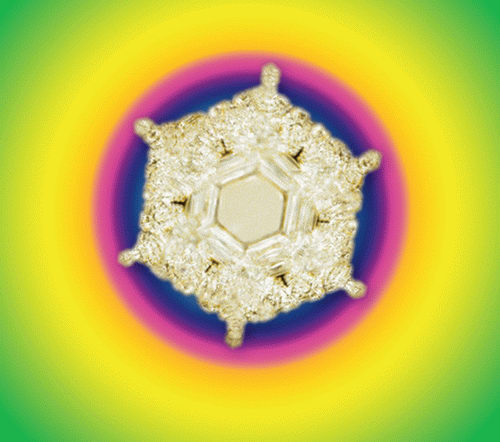 ماهى فوائد الماء للكائن الحى ؟
ماطبيعة الماء بجسم الانسان؟
احتياجات الفرد من الماء يوميا طبقا لجداول التوصيات
انــــــــــــــواع المـــــــــــاء
سوف نرى بأن القرآن قد فرّق وميّز بين أنواع المياه بدقة فائقة، وصنفها بما يتناسب مع درجة نقاوتها. فالقرآن يسمي الماء العذب الذي نشربه من الأنهار والآبار بالماء الفرات ويسمي ماء البحر الذي يحتوي على نسبة عالية من الملوحة بالماء الأجاج، وقد ثبُت علمياً الفوارق الكبيرة بين هذه الأنواع، وهذا ما سنعيش معه الآن من خلال الفقرات الآتية ونود أن نشير إلى أن قطرة الماء الواحدة تحوي خمسة آلاف مليون جزيء ماء!!! فكم تحوي بحار الدنيا؟
المـــاء الطهور
ولكن هنالك صفة جديدة لهذا الماء يحدثنا عنها العلماء وهي أنه ماء يستطيع أن يجدد الخلايا في الجسم بشكل أكبر من الماء العادي أما علماء الطاقة فيؤكدون أن ماء المطر يمتلك كمية أكبر من الطاقة، وهذا ما ينعكس إيجابياً على الحالة النفسية للإنسان فالماء النازل من السماء هو ماء مقطر يمتلك خصائص التعقيم والتطهير وليس له طعم لذلك وصفه البيان الإلهي بكلمة (طَهوراً). يقول تعالي(وَأَنْزَلْنَا مِنَ السَّمَاءِ مَاءً طَهُورًا) [الفرقان: 48].
المــــــــــــاء الفــــــرات 
لقد سمّى الله تعالى ماء الأنهار والماء المختزن تحت الأرض والذي نشربه بالماء الفرات، أي المستساغ الطعم، بينما سمّى ماء البحر بالأجاج للدلالة على ملوحته الزائدة، وسمى ماء المطر بالماء الطهور، وبذلك يكون القرآن أول كتاب يعطينا تصنيفاً علمياً للمياه.
يقول تعالي(وَأَسْقَيْنَاكُمْ مَاءً فُرَاتًا) [المرسلات: 27]. فالماء الذي نشربه من الأنهار والينابيع والآبار ماء عذب ومستساغ المذاق لأنه يحوي كمية من المعادن مثل الحديد الذي يجعل طعم الماء حلواً. وهذا يناسبه كلمة (فُراتاً)،و(الماء الفرات) في اللغة هو الماء المستساغ المذاق كما في المعاجم اللغوية بينما
المــــــــاء الفـــــــــرات
فالماء عندما ينزل من السماء يكون طهوراً ثم يمتزج بالمعادن والأملاح في الأرض ليصبح فراتاً. وحتى عندما يتحدث القرآن عن مياه الأنهار نجده يستخدم كلمة (فراتاً) ولا يستخدم كلمة (طَهوراً) لأن ماء النهر العذب يحتوي على كثير من المعادن المحلولة فيه، يقول تعالى: (وَمَا يَسْتَوِي الْبَحْرَانِ هَذَا عَذْبٌ فُرَاتٌ سَائِغٌ شَرَابُهُ وَهَذَا مِلْحٌ أُجَاجٌ)[فاطر: 12].
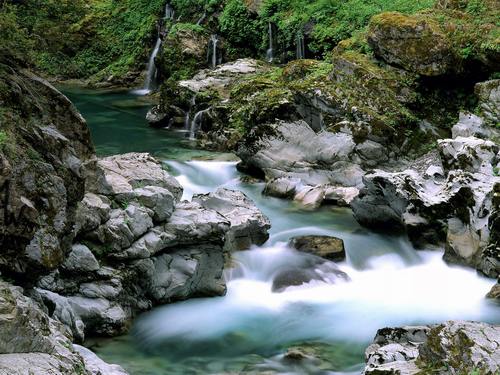 المـــاء الأجـــــاج
لقد استوقفني قوله تعالى: (وَمَا يَسْتَوِي الْبَحْرَانِ هَذَا عَذْبٌ فُرَاتٌ سَائِغٌ شَرَابُهُ وَهَذَا مِلْحٌ أُجَاجٌ) [فاطر:12]. وتساءلتُ: لماذا أعطى الله تعالى لكل نوع من هذين النوعين صفتين: (عَذْبٌ فُرَاتٌ) – (مِلْحٌ أُجَاجٌ). فنحن نعلم بأن ماء النهر (عذب)، فلماذا أضاف الله صفة ثانية وهي (فرات)؟ وكذلك ماء البحر (ملح) فلماذا أضاف الله له صفة ثانية وهي (أجاج)؟ وفي الوقت نفسه وصف الله تعالى ماء المطر بصفة واحدة فقط وهي (طهوراً)، فهل هنالك تكرار في القرآن أم إعجاز؟
ماذا قال :  د/ زغلول النجار
لقد وجدتُ بأن علماء المياه عندما يتعاملون مع الماء لا يكتفون بإطلاق صفة العذوبة أو الملوحة على الماء. فكل المياه التي نراها على الأرض سواء في الأنهار أو البحيرات أو مياه الآبار جميعها تحوي أملاحاً بنسبة لا نكاد نشعر بها، ولكنها لا تغيب عن الله تعالى وهو خالقها!
لذلك جاء البيان الإلهي بصفة ثانية وهي (فرات) أي مستساغ المذاق بسبب انحلال بعض المعادن والغازات فيه والتي تعطي الماء طعمه المعروف. وبالمقابل نجد أن صفة (ملح) لا تكفي لوصف ماء البحر بشكل دقيق فأتبعها الله تعالى بصفة ثانية وهي (أجاج) أي زائد عن الحد، وهذه الكلمة من فعل (تأجّج) أي زاد وبالغ كما في معاجم اللغة العربية. ولكن هل تكفي صفة واحدة وهي (طهوراً) لوصف ماء المطر؟ نعم لأن ماء المطر كما رأينا هو ماء نقي ومقطر ولا طعم له أو رائحة، ولذلك تكفيه صفة واحدة.
فسبحان الذي أحكم آيات كتابه وكلماته وكل حرف من حروفه! والسؤال الذي نودّ أن نوجهه لأولئك المشككين بإعجاز القرآن: لو كان القرآن من تأليف بشر هل استطاع التمييز بين هذه الكلمات في ذلك العصر؟؟ إذن نستطيع القول بأن القرآن تحدث عن مواصفات وخصائص الماء قبل أن يكتشفها علماء الفيزياء بقرون طويلة. أي أن القرآن هو أول كتاب يفرّق بين أنواع المياه، أليس هذا دليلاً مادياً على أن القرآن صادر من الله تبارك وتعالى؟؟
يقول سبحانه وتعالى في محكم الذكر: (وَهُوَ الَّذِي أَرْسَلَ الرِّيَاحَ بُشْرًا بَيْنَ يَدَيْ رَحْمَتِهِ وَأَنْزَلْنَا مِنَ السَّمَاءِ مَاءً طَهُورًا)[الفرقان: 48]. فقد تأملتُ هذه الآية طويلاً ووجدتها تتحدث بدقة عن مواصفات ما يسميه العلماء بالماء المقطر. فقد اكتشف العلماء أن الماء الذي نشربه يحتوي على الكثير من المواد والأحياء. فكأس الماء الذي نظنه نقياً فيه ملايين الأحياء الدقيقة مثل البكتريا والفيروسات، وفيه مواد معدنية مثل الحديد والنحاس والألمنيوم والصوديوم والمغنزيوم والكالسيوم، وفيه أيضاً مواد عضوية مثل الكربون والتراب وغير ذلك... وكل هذا موجود فيما نسميه ماء نقياً!
لقد اكتشف العلماء أيضاً أن هذا الماء يمكن تنقيته بتسخينه حتى درجة الغليان أي 100 درجة مئوية، ثم جمع البخار وتكثيفه وتبريده، والحصول على الماء المقطر الذي يكون نقياً لدرجة كبيرة. ويقولون أيضاً إن أفضل أنواع الماء المقطر هو ماء المطر، ولكن قبل سقوطه على الأرض وتلوثه بالملوثات الموجودة في الهواء.
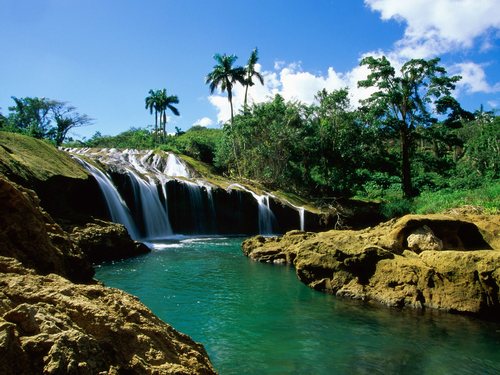 مالداعي الان لتنقية الماء او تحليتها ؟
لقد أفرزت حضارة هذا العصر الكثير من التلوث، حتى إن سقوط المطر ينظف الجو لأن ماء المطر وهو ماء مقطَّر يتميز بشراهته لامتصاص المواد، فيمتص من الجو غاز الكبريت وغيره من المواد والمعادن مثل الرصاص السام، وهكذا يكون طعم ماء المطر حامضياً. مع العلم أنه في الماضي كان ماء المطر نقياً لأن الجو لم يكن قد تلوث.
عندما ينزل ماء المطر على الأرض يتسرب عبر التربة وبين الصخور ويسلك مسارات معقدة جداً، وخلال رحلته يمتزج ببعض المعادن والأملاح الموجودة في الصخور، ويأخذ طعماً قلوياً شيئاً ما. ولذلك نجد أن طعم الماء المقطر غير مستساغ لأنه عديم الطعم، بينما طعم ماء الينابيع يكون مستساغاً.
يصرح العلماء اليوم أن ماء المطر هو ماء مقطر، هذا الماء النقي له خصائص مطهرة وهو مزيل ممتاز للأوساخ ويستطيع تطهير وتعقيم أي شيء. وقد صدق الله تعالى عندما سمّى الماء النازل من السماء بالماء الطهور، وهي تسمية دقيقة من الناحية العلمية: (وأنزلنا من السماء ماء طَهوراً).
اهمية الماء للجسم
للماء أهمية خاصة تختلف عن باقي العوامل اللاإحيائية، فهو احد المواد الاكثر انتشارا على سطح الكرة الارضية، حيث ان ثلاثة ارباع سطحها مغطى بالماء.
الماء من أهم عناصر الحياة، فهو المكون الأساسي لتركيبة الخلية، حيث يكوّن القسم الأعظم من جميع الخلايا الحية في مختلف صورها وأشكالها واحجامها من النبات والحيوان والإنسان. فالماء سبب حياة كل شيء حي على سطح الأرض فقد قال الله سبحانه وتعالى "وجعلنا من الماء كل شيء حي أفلا يؤمنون" الماء ضروري جدا لصحة الإنسان لان كافة الوظائف الجسدية الحيوية تعتمد على الماء في عملها وتواصلها، إذ يشكل الماء 90 % من الجهاز المعقد ومصدر التفكير عند الانسان ألا وهو الدماغ ويؤلف الماء أيضا 70% من مكونات القلب و 86% من الرئتين والكبد، 83% من الكليتين، 75 % من عضلات الجسم المختلفة و 83% من الدم.
ولكن رغم النسبة الكبيرة للماء على سطح الارض فان الماء الحلو الاكثر استعمالا لا تتجاوز نسبته 2.75% وهي نسبة ضعيفة امام نسبة المياه المالحة، وهذا ما يدعو إلى الحفاظ عليه وحسن استغلاله ولكن هل هذا ممكن امام نمو ديمغرافي في ارتفاع دائم وازدياد النشاط الصناعي؟
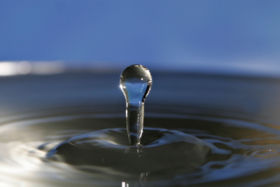 احدث صيحات تنقية  بالماء
انتشار عمليات تحلية الماء ادي ذلك الى توليد نوع من الماء يسمى بالماء الميت نظرا لما يتعرض له الماء من معاملات كيماوية تؤدى الى فقدانه الكثير من العناصر الحيوية الموجودة به
ومن هنا بدا التفكير بإيجاد طرق جديدة للتقليل من الاثار السلبية لتحلية الماء باستخدام اساليب تتوافق مع قوانين الطبيعة ومعها تساعد فى حل الكثير من المشاكل الصحية والبيئية مع الاخذ فى الاعتبار بان هناك مالا يقل عن مليار شخص على مستوى العالم لايجدون ماء صالح للشرب    وكذلك انتشار الكم الهائل من الامراض الوبائية او تلك التى لم تكن معروفة من قبل     والاهم ان 60% من الماء الذى نشربه فاقد للحيوية من الناحية البيولوجية  ولذا سمى بالماء الميت
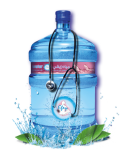 الماء الممغنط
هل المياه التي تشربها طبيعية .؟أن مغنطة المياه هي عبارة عن محاولة مبسطة لتقليد ما يحدث في الطبيعة تماماً وذلك لأن الماء عندما يمر من خلال المجال المغناطيسي الطبيعي يصبح أكثر حيوية ، ونشاطاً من الناحية البيولوجية . 
ما فائدة المياه الممغنطة.!! تساعد في تحسين حركة الدم وتوصيله الى أنسجة الجسم وخلاياه ، مما يساعد بشكل ملحوظ في رفع قدرات الجهاز المناعي وبعد مغنطة المياه تتغير فيها الكثير من الخواص الفيزيائية والكيميائية
كيف تتم مغنطة الماء؟
ومن بين أكثر التكنولوجيات الواعدة التي يمكن أن تساعد في التغلب على الآثار السلبية الناجمة عن شرب أو استخدام الماء المحلى...أو الملوث هو عملية استخدام أنابيب مغناطيسية خاصة تعمل على مغنطة مياه الشرب...أو تلك التي تستخدم في الصناعات المختلفة...وذلك عن طريق تمرير الماء من خلال الأنابيب المغناطيسية...وبعد ذلك يمكننا أن نحصل على ما يمكن أن نطلق عليه اصطلاحا بـــ " الماء الممغنط".ماهى فوائده؟؟؟؟؟؟
فوائد الماء الممغنط  والتى تتغير فيه الخواص الفيزيائية والكيميائية
الوظيفة البيولوجية للماء داخل جسم الانسان1)تنظيم درجة حرارة الجسم
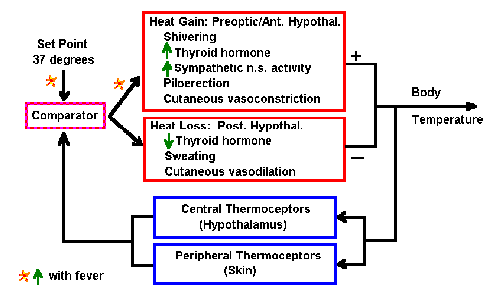 تفسير الشكل التوضيحى السابق
الحرارة تظل ثابتة مع اختلاف درجات الحرارة بالبيئة المحيطة كيف يكون هذا الثبات دون تدخل الفرد . سبحان الله حرارة جسمك 37 نهار و36 ليلا   ولماذا ثبات الحرارة مهم جدا لضمان انتظام العمليات الحيوية داخل الجسم والمعروف ان نشاط التفاعلات الكيميائية يزداد بارتفاع الحرارة 
معا نفسر ثبات حرارة الجسم 
توجد مستقبلات للحرارة على سطح الجلد والاوعية الدموية والخلايا العصبية وانوية الهيبوثلاموس والجهاز العصبي الذاتى والغدد العرقية والبنكرياس والعضلات كل هذه الاجهزة والاعضاء تشارك فى انتظام الحرارة
كيف تتعدل الحرارة عند الاحساس بالجو الحار
عند الاحساس بالبرودة  ماذا يحدث ؟
لماذا نشعر بالعطش  وبعدها نبحث عن الماء لنشرب؟
العديد ممن يعانون من مشاكل الزيادة في الوزن ويجدون مشكلة كبيرة في التحكم في النفس ومنعها من تناول الأطعمة الشهية يمكنهم الآن استغلال شرب الماء في التخلص من الوزن الزائد بالاضافة الى الحصول على جسم صحيومن أهم فوائد شرب الماء ما يأتي:-
متى وكيف نشرب الماء ؟؟؟
كيف نشرب الماء  ؟؟
سبق وذكرنا احتياجات الفرد العادي ....... كم ؟؟
ختاما اشكركم على حضوركم وحسن استماعكم
ختاما نسال الله لكم ولنا دوام الرضا و الصحة والعافية